Colóquio Temático: Digite o nome do colóquio.
TÍTULO DO TRABALHO
AUTOR/A1; COAUTOR/A²; COAUTOR/A³.
1. INTRODUÇÃO
O pôster para ser apresentado no Seminário DoCEntes 2025 deverá possuir uma altura de 120 cm e uma largura de 90 cm. Este modelo possui uma divisão em 3 colunas que pode ser alterada para 2 colunas, de acordo com a necessidade. O título deverá ser bem destacado, permitindo que o/a visitante tenha facilidade em identificar o trabalho. Deverá ser utilizada a fonte Arial, tamanho 70, como mínimo para título, 36 para os cabeçalhos e 30, como mínimo, para conteúdo. O pôster deverá ser confeccionado com corda para ser afixado.
Nas Tabelas (sem negrito) e nas Figuras (sem negrito), o título deve ficar acima e a fonte abaixo. Seus principais resultados e a discussão deverão ser apresentados de forma condensada.
Lorem ipsum dolor sit amet. Id illum nihil et consequatur atque aut galisum galisum qui expedita neque vel ipsam unde ex perferendis omnis aut reprehenderit voluptatem? Cum exercitationem optio ea facere molestiae ad velit beatae ea earum dolore. Aut nobis illo est quia voluptates hic expedita porro ut tempora corrupti sed optio pariatur eos atque architecto ab eligendi quidem. Ut quia consequuntur vel quae consectetur nam praesentium voluptatem!
Quo dolorum impedit non maiores officiis in accusamus nostrum ea voluptate dolores. Eum galisum commodi ut aperiam deserunt ea galisum sint aut sunt accusantium ut magni voluptate a quia repellendus est aperiam enim. Et dolores deserunt qui quis iusto quo temporibus cumque et cumque impedit eum aspernatur explicabo. Qui vero deleniti ut eveniet illo sit odio asperiores.
Aut alias voluptates id cumque dignissimos eum sunt sunt. Non sint commodi non pariatur quas in corporis rerum et officia ipsam est enim vitae et totam tenetur.
Lorem ipsum dolor sit amet. Id illum nihil et consequatur atque aut galisum galisum qui expedita neque vel ipsam unde ex perferendis omnis aut reprehenderit voluptatem? Cum exercitationem optio ea facere molestiae ad velit beatae ea earum dolore. Aut nobis illo est quia voluptates hic expedita porro ut tempora corrupti sed optio pariatur eos atque architecto ab eligendi quidem. Ut quia consequuntur vel quae consectetur nam praesentium voluptatem!
Quo dolorum impedit non maiores officiis in accusamus nostrum ea voluptate dolores. Ut quia consequuntur vel quae consectetur nam praesentium voluptatem! Quo dolorum impedit non maiores officiis in accusamus nostrum ea voluptate dolores.
Figura 1 – Seminário Docentes 2023.
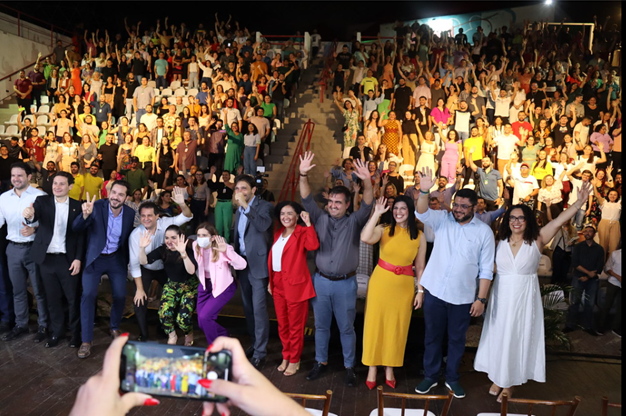 2. OBJETIVO
É importante apresentar de forma sucinta o objetivo do trabalho. Lembre-se que as informações apresentadas no pôster deverão ser concisas e claras.
Fonte: Coded/CED (2024).
3. METODOLOGIA
Descrição minuciosa e rigorosa do objeto de estudo e das técnicas utilizadas nas atividades de pesquisas.
Tabela 2 – Cronograma do Seminário DoCEntes 2025.
4. RESULTADOS
Deve conter os dados obtidos, de forma a indicar sua relevância, podendo ser apresentados também na forma de Tabelas e/ou Figuras (fotografias, gráficos, desenhos), as quais devem ser elaboradas de maneira a apresentar qualidade necessária à boa reprodução. Devem ser inseridas no texto e numeradas com algarismos arábicos.
Lorem ipsum dolor sit amet. Id illum nihil et consequatur atque aut galisum galisum qui expedita neque vel ipsam unde ex perferendis omnis aut reprehenderit voluptatem? Cum exercitationem optio ea facere molestiae ad velit beatae ea earum dolore. Aut nobis illo est quia voluptates hic expedita porro ut tempora corrupti sed optio pariatur eos atque architecto ab eligendi quidem. Ut quia consequuntur vel quae consectetur nam praesentium voluptatem!
Quo dolorum impedit non maiores officiis in accusamus nostrum ea voluptate dolores. Eum galisum commodi ut aperiam deserunt ea galisum sint aut sunt accusantium ut magni voluptate a quia repellendus est aperiam enim. Et dolores deserunt qui quis iusto quo temporibus cumque et cumque impedit eum aspernatur explicabo. Qui vero deleniti ut eveniet illo sit odio asperiores.
Aut alias voluptates id cumque dignissimos eum sunt sunt. Non sint commodi non pariatur quas.
5. CONSIDERAÇÕES FINAIS
Deverá apresentar as conclusões relevantes e implicações que a pesquisa propicia e, sempre que necessário, indicar formas de continuidade do estudo. É preferível utilizar frases diretas e curtas. 
Responder aos objetivos do trabalho, de modo a destacar os desafios alcançados.
Fonte: Coded/CED (2025).
6. REFERÊNCIAS
As referências citadas no texto deverão ser listadas de acordo com as normas da ABNT. Sugere-se a utilização de, no máximo, 5 referências no pôster.
¹ Titulação. Atividade profissional e local de atuação. E-mail: e-mail@autora/or.com;
² Titulação. Atividade profissional e local de atuação. E-mail: e-mail@autora/or.com;
 3 Titulação. Atividade profissional e local de atuação. E-mail: e-mail@autora/or.com.